Accreditation Update
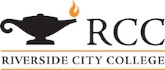 August 24, 2016

Susan Mills, Accreditation Liaison Officer
Recommendations from March 2014 ACCJC Visit
College Recommendation #1 – Evaluate processes including evaluation processes regularly 

College Recommendation #2 – Evaluate all SLOs in a timely manner

College Recommendation #3 – Total Cost of Ownership

District Recommendation #1 – Technology Planning

District Recommendation #2 – Other Post-employment Benefits (OPEB) Planning
Outcomes for November 2015 ACCJC Visit
RCC met the standards in each of the recommendations

RCC received two commendations:
College Commendation 1 Culture Shift 
	The evaluators commend Riverside City College for the remarkable 	restructuring of its planning process that has involved a wide cross section of 	college personnel actively and enthusiastically engaged in moving a significant 	amount of work. The resulting cultural shift has firmly placed student success 	and learning at the heart of all planning and subsequent resource allocation. 

College Commendation 2 Leadership 
	The evaluators commend Riverside City College for the leadership and 	engagement of faculty, staff, and administrators resulting in the seamless 	interaction between the strategic, and the operational. The evaluators 	commend the President for having brought great clarity to the direction of the 	work and creating the necessary space for the distributed leadership model to 	be effective.
Substantive Change Status – February 2016
ACCJC approved new location – Coil School for the Arts (CSA)

ACCJC approved program move for the Culinary Arts Program
Midterm Report Timeline
August 24, 2016 	Fall FLEX Day – Accreditation Update
 
September 2016	Prepare first draft of Midterm Report & compile 			evidence 			
 
Sept./mid-Oct., 2016	Leadership Councils provide updates on Actionable 			Improvement Plans; revise draft report
 
Nov. 1, 2016		Draft ready for review
 
Nov./Dec., 2016	Draft to councils, committees, constituency groups 			(Academic Senate, Student Senate, CSEA), PLT for 			review

January 2017		Midterm Report to Board of Trustees
 
March 15, 2017		Midterm Report received by ACCJC
Actionable Improvement Plans – Std. I
Implement the revised Annual Unit Plan templates and the revised Comprehensive Program Review addendum, which establishes measurable goals using the ACCJC-recommended data structure, to refresh the College’s strategic plan in 2014-2019. 

Review achievement of initial targets and revise targets, along with goals and strategies, for the RCC Strategic Plan 2014-2019.
Actionable Improvement Plans – Std. IIA
The College will develop integrated plans to implement the Pathways Initiative. 

The Assessment Committee will implement a direct assessment of the GE component of degree programs. 

The College and disciplines offering online classes will evaluate the effectiveness and cost of online instruction as part of the program review process.

The College, using specific information from assessment activities, will develop measurable targets at both the institutional level and at the discipline level as part of the program review process.
Actionable Improvement Plans – Std. IIB
Develop a user friendly comprehensive degree audit system that includes the evaluation of courses from the most common transfer institutions.

Share student data from the admissions application to allow department chairs and deans of instruction the ability to identity students who selected an AST or AAT in their particular disciplines.

Implement an online student educational planning tool.

Define the role of faculty advisors, and identify the specific training these advisors will need to assist students in the ADT.
Actionable Improvement Plans – Std. IIC
Allocate funds from the College budget to support library materials, human resources, and equipment on an ongoing basis.
Actionable Improvement Plans – Std. IIIA
As the College develops its internal budget allocation model, it will use the strategic planning processes to assess its human resource needs and to determine appropriate staffing levels for each employee category.

Train faculty advisors to support the Pathways Initiative. (See Standard II.B.3.c).

Refine the human resource planning process as the College refreshes its 2014-2019 Strategic Plan and develops its internal budget allocation model.
Actionable Improvement Plans – Std. IIIB
Prepare total cost of ownership plan for any new construction.
Actionable Improvement Plans – Std. IIIC
Review the IT Audit recommendations as part of the College strategic planning process, and provide input to the District IT Strategy Council.

Integrate the College Technology Plan and Technology Replacement Plan Addendum into a broad, comprehensive plan that addresses all technology standards, replacement, and funding for desktop, network, audiovisual and peripheral equipment, and wiring and physical infrastructure.

Incorporate operational funding for technology replacement and total cost of ownership into the College Budget Allocation Model (BAM).
Actionable Improvement Plans – Std. IIID
Implement and assess the revised District Budget Allocation Model, and develop a College Budget Allocation Model.

The College will develop a 1% emergency reserve as a part of its 2014-15 budget development process. The Board of Trustees and the District will implement the principles embedded in the revised District Budget Allocation Model to meet the District required 5% reserve threshold. (III.D.2.c)

Develop a College Budget Allocation Model that is linked to planning. (See III.D.1)
Actionable Improvement Plans – Std. IV
Review, revise, and align committee structure, including authority and roles of District/College committees. 

Review and refine function map as roles of College/District continue to evolve.